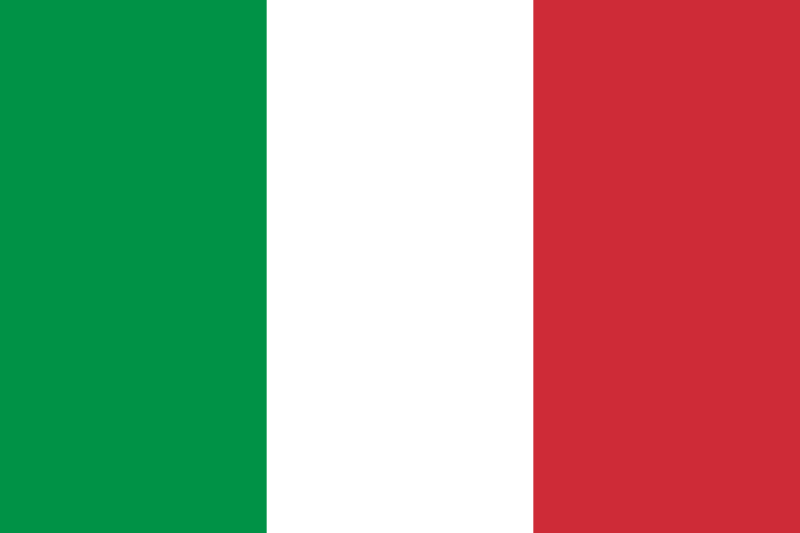 Włochy
(Italy)
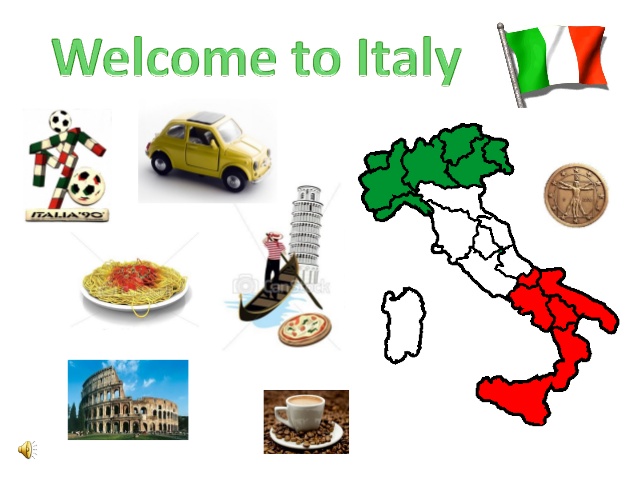 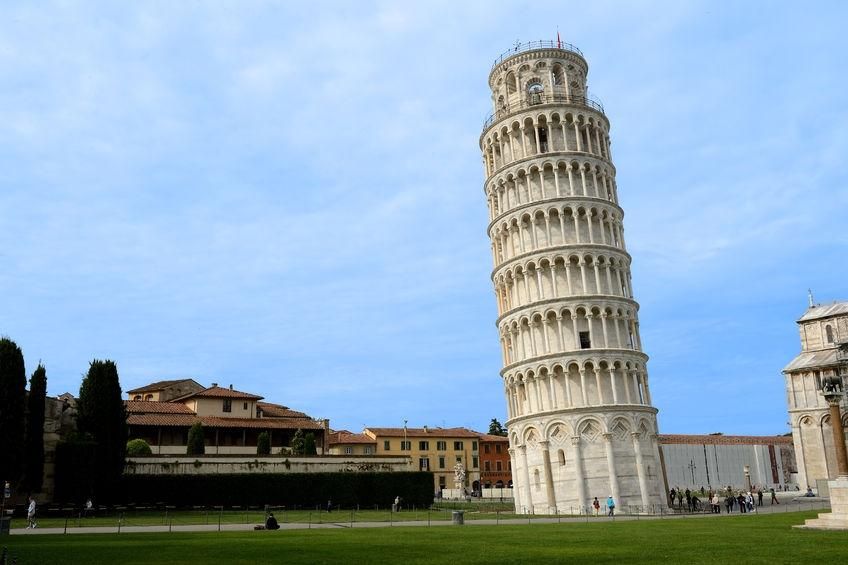 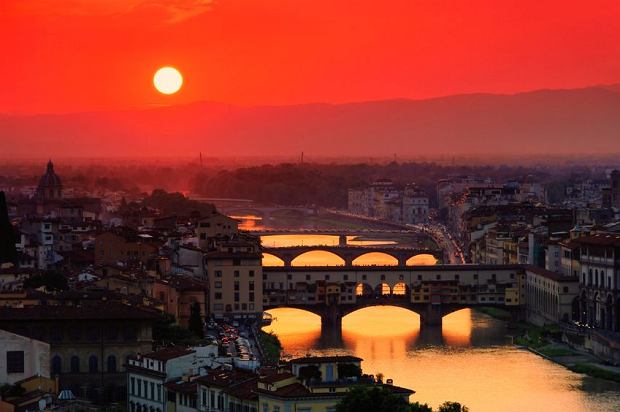 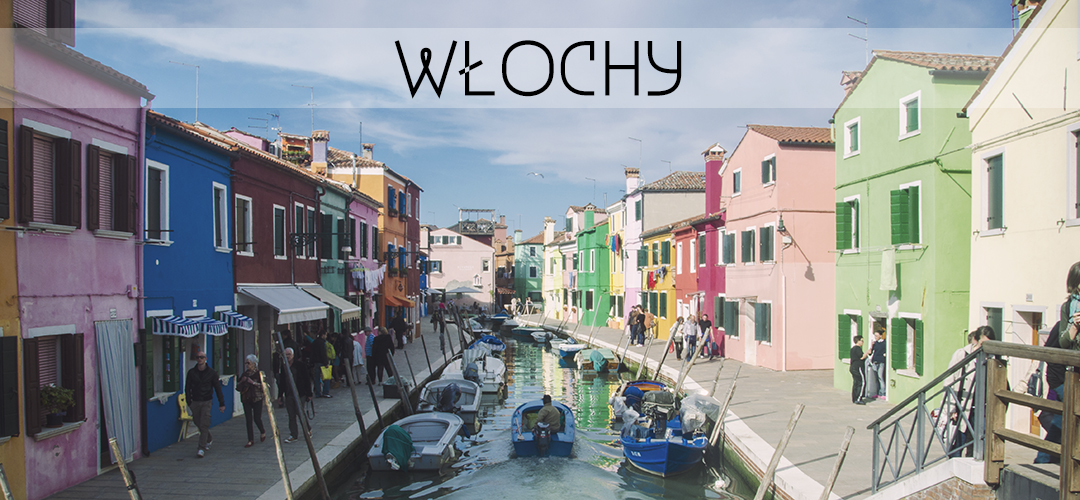 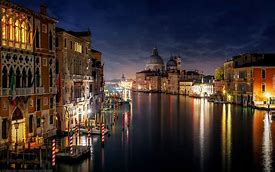 Włochy, Republika Włoska
(wł. Italia, Repubblica Italiana) – państwo położone w Europie Południowej, na Półwyspie Apenińskim, będące członkiem Unii Europejskiej oraz wielu organizacji, m.in.: NATO, należące do siedmiu najbardziej uprzemysłowionych i bogatych państw świata – G7.
Polska
Herb Włoch
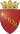 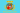 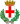 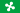 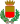 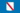 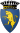 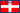 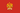 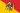 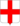 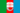 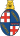 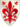 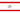 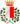 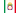 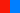 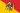 Najpopularniejsze miasta Włoch
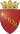 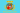 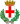 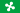 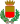 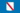 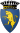 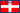 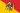 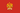 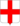 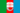 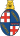 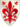 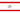 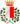 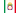 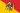 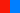 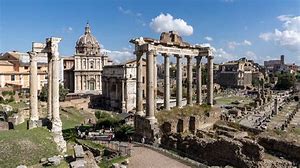 Stolica Włoch to Rzym
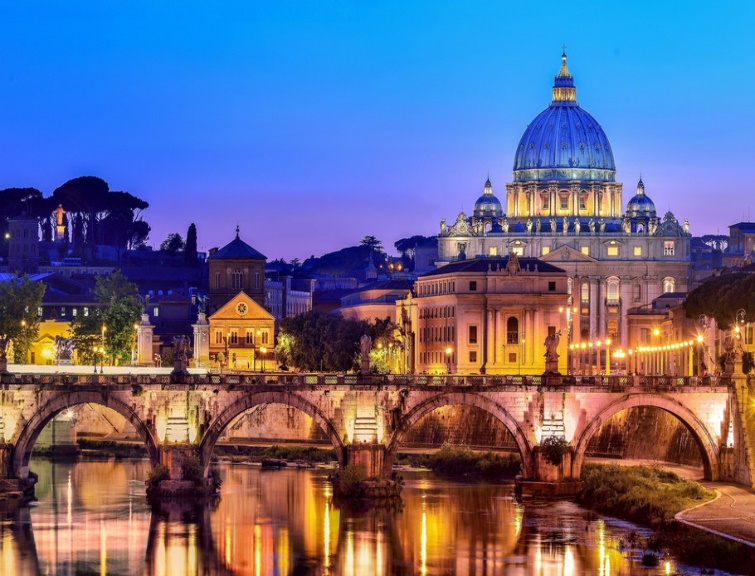 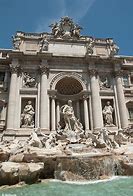 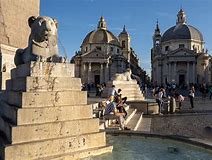 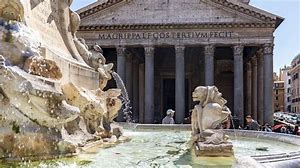 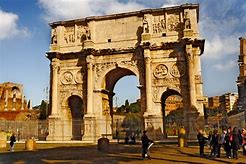 KUCHNIA WŁOSKA
Kuchnia włoska – jedna z dwóch najbardziej popularnych kuchni europejskich obok kuchni francuskiej. 
Kuchnia włoska charakteryzuje się korzystaniem z dużej ilości warzyw i przypraw takich jak oregano, bazylia, pieprz, estragon, tymianek, rozmaryn, a także używaniem parmezanu. W kuchni tej dość powszechnie stosuje się też oliwę, pomidory oraz cebulę i czosnek, a także oliwki. Kuchnia włoska wyspecjalizowała się szczególnie w potrawach mącznych oraz w rybnych i owocach morza. Charakterystyczną cechą kuchni włoskiej jest przygotowywanie dań świeżych ze składników dostępnych w okolicy, o danej porze roku. Włosi pod względem zasad kulinarnych są bardzo przywiązani do swojej tradycji. W kuchni włoskiej nie ma miejsca na ustępstwa pod względem jakości składników lub dodatków. Pewną tradycją jest także stała w całych Włoszech pora spożywania poszczególnych posiłków w ciągu dnia
POPULARNE DANIA znane na całym świecie, pochodzące od Włoch to np.
SPAGHETTI
PIZZA
We Włoszech znajdują się piękne góry ALPY
We Włoszech znajdują się jedne z najpiękniejszych plaż na Świecie
Włochy to kraj który co roku odwiedza duża ilość turystów
Obecnie we Włoszech panuje Epidemia COVID-19
WŁOCHY TO PIĘKNY KRAJ
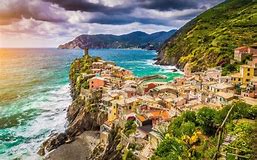